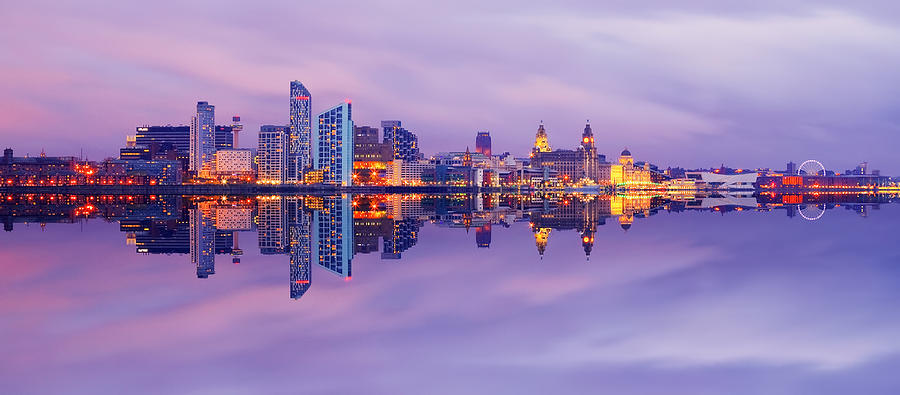 MuEDM Experiment at PSI
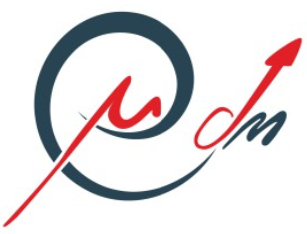 Joe Price – University of Liverpool
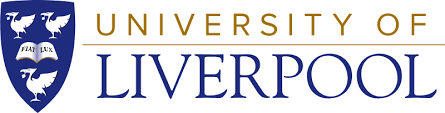 Liv: 18/05/2023: 1
Frozen spin technique
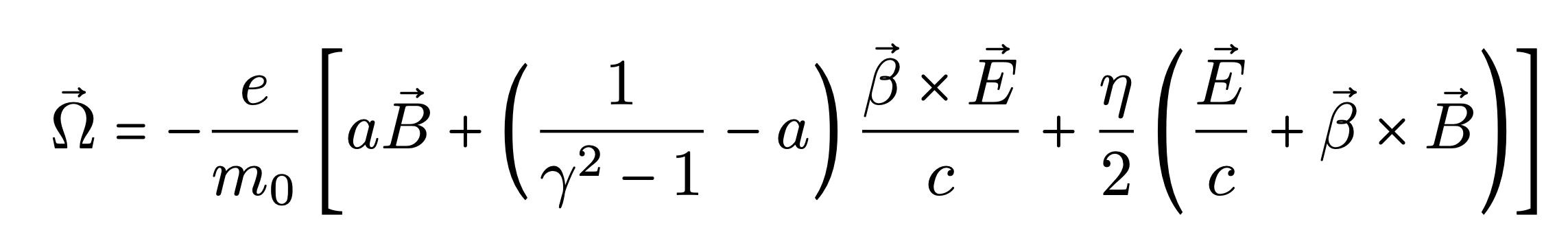 Relativistic spin precession of a charged particle (Thomas-BMT equation) 

By applying an appropriate radial E-field to the muon we negate the g-2 term.
EDM term
g-2 term
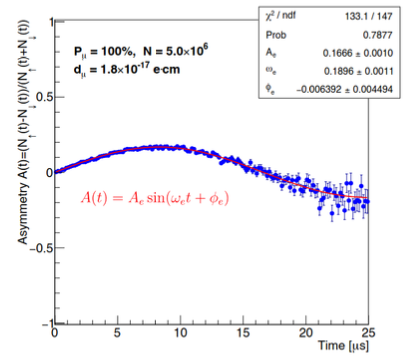 Ideally any observed spin precession would be due to a non-zero EDM.

Advantage of frozen spin: Every positron is useful!
LMM: 18/05/2023: 2
MuEDM experiment at PSI
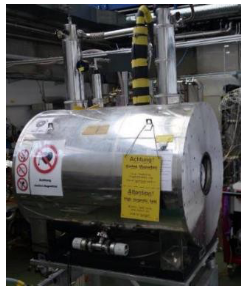 Phase I
28 MeV muons from πE1
Existing PSI Solenoid at 3T
Bore diameter 200mm
Demonstrate frozen spin technique
Phase II
125 MeV muons 
Larger magnet with diameter ~900mm
Lower B-field for better temporal and spatial stability
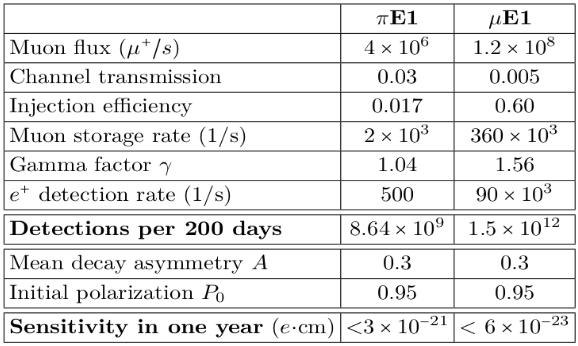 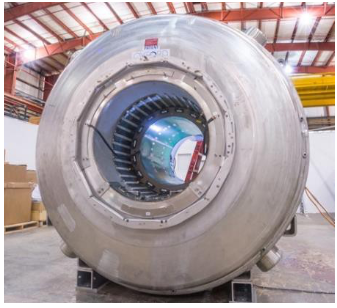 LMM: 18/05/2023: 3
Straw tracker @ PSI
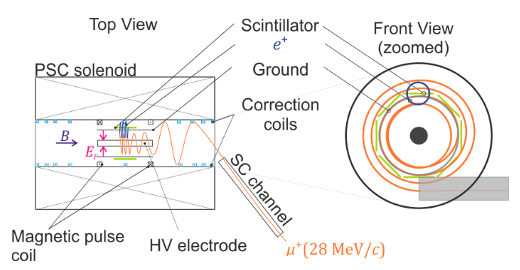 Originally about 100mm of longitudinal space for tracker
The closeness of the layers to the storage region determines minimum momentum acceptance
Possibility of inner and outer layers and more…
Liv: 18/05/2023: 4
g-2 oscillation – Phase I
For Phase I (p = 28MeV) maximum energy is ~68.65 MeV
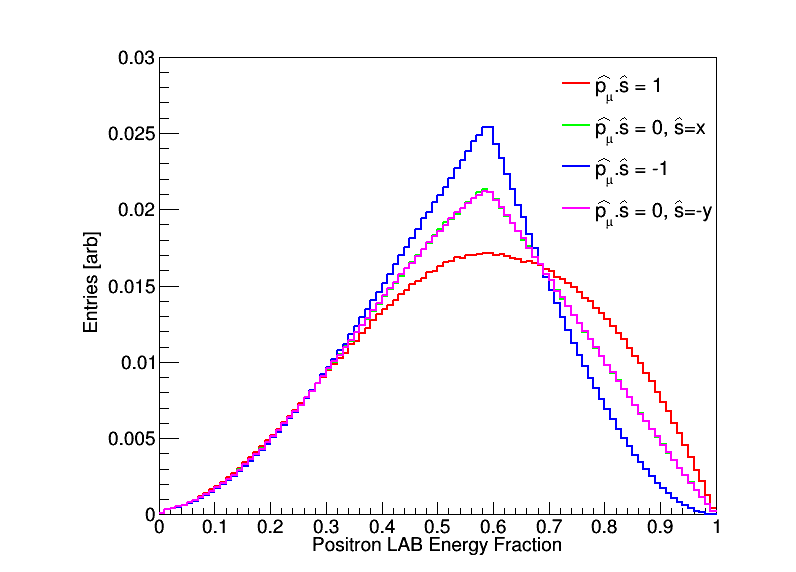 LAB frame e+ Momentum distribution depends on polarisation orientation

For frozen spin method and no EDM this will have no time dependence 

Acceptance will typically cut off low momentum, so will see oscillation in detected number of e+
|pμ| = 28MeV
Liv: 18/05/2023: 5
Effect of Acceptance – Phase I
λ=1 → |p|≈68MeV
Apply a simple absolute cut on the longitudinal angle as proxy for acceptance…
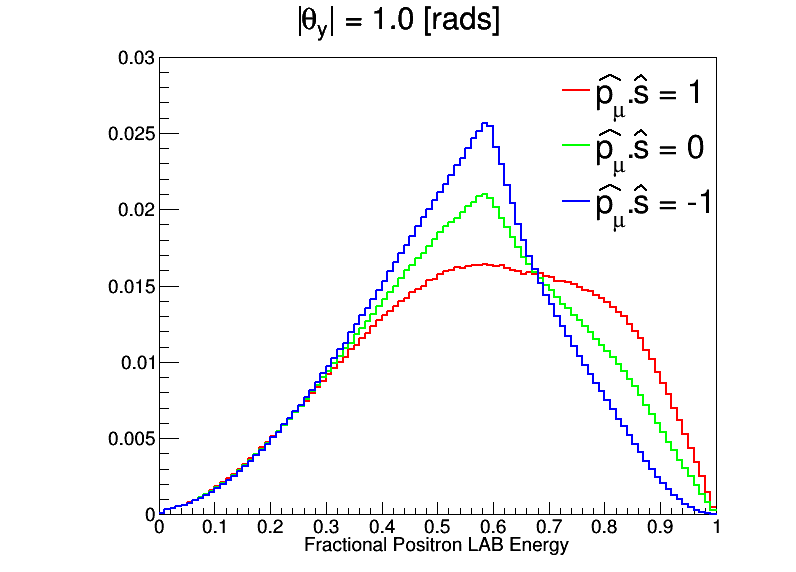 |pμ| = 28MeV
Amplitude of oscillation at this λ
Liv: 18/05/2023: 6
Momentum Acceptance
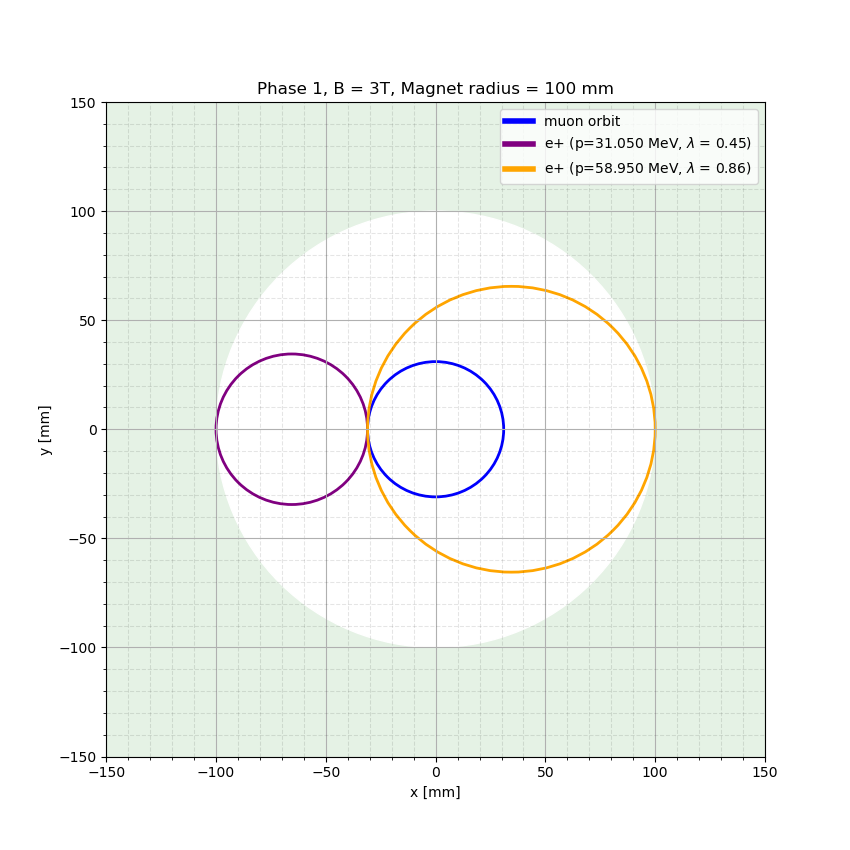 A simplified version of the momentum acceptance

Here the magnet bore is 100mm radius, and the muon orbit is at r=30mm

Any positron above 59 MeV will hit the magnet, regardless of decay direction

For (31 < p < 59) MeV positrons it depends on the decay direction
Liv: 18/05/2023: 7
Including ‘Petals’
Two layers + petals: In this round of simulation we used 8 ‘petal’ layers, 100mm long
magnet
100 mm
100 mm
47.5 mm
35 mm
35 mm
Liv: 18/05/2023: 8
Including ‘Petals’
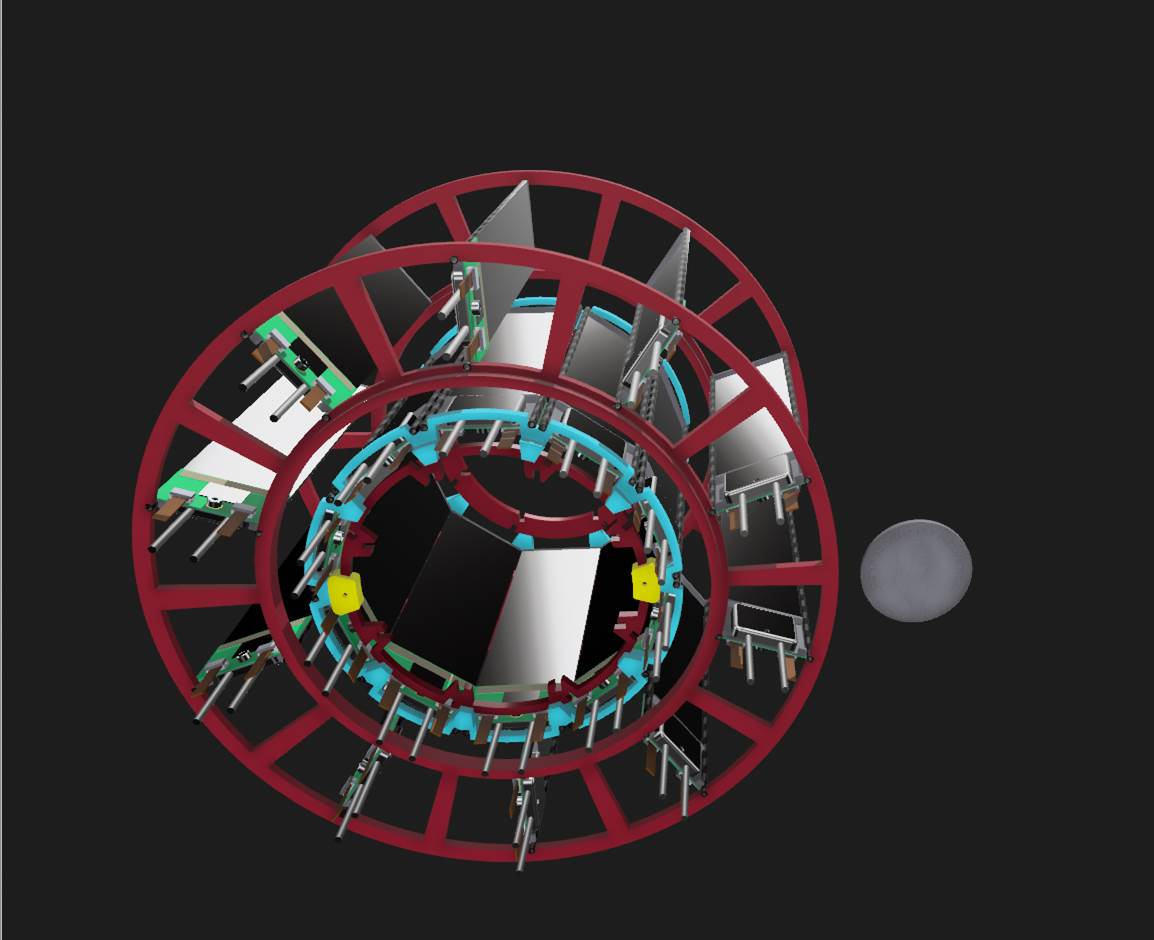 Liv: 18/05/2023: 9
Including Petals – g-2 sensitivity (nhits >= 3 )
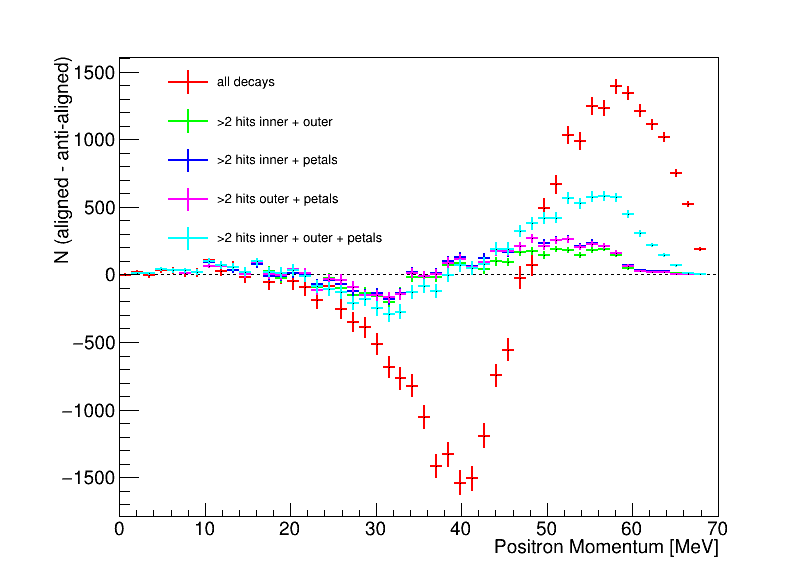 Restores sensitivity (somewhat) with extra ‘petal’ layers

To get momentum would need to get longitudinal measurement 

Strip detector can only measure transverse momentum…
Liv: 18/05/2023: 10
Including Petals – g-2 sensitivity (nhits >= 3 )
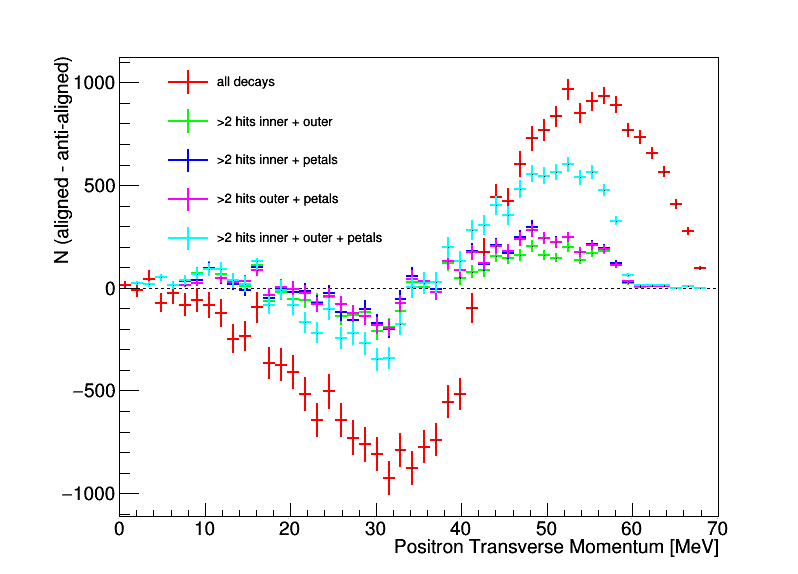 Still good sensitivity using transverse momentum only

Figuring out how much would increasing longitudinal dimension help
Liv: 18/05/2023: 11
Conclusions
MuEDM experiment at PSI will be split into 2 phases
Phase I – Demonstrate the frozen spine method
Phase II – Measure the muon EDM to ~10-23e.cm

Tracker used in phase-I to confirm frozen spin method, by checking g-2 oscillation is frozen out
Optimising the detector position/orientation for this purpose

For Phase II we hope a pixel detector can measure both the g-2 oscillation and the EDM
Liv: 18/05/2023: 12